Espumante en el sótano
Carla Frias
Julio Ramón ribeyro
Escritor peruano (1929)
Universidad Católica - Letras & Derecho
Beca en Madrid - periodismo
Profesiones
Profesor/Director (Universidad Nacional de Huamanga)
Traductor/Redactor (Agencia France Pesse)
Premio Nacional de Literatura/Cultura (1983 y 94)
Total: 9 libros de cuentos —> 87 cuentos
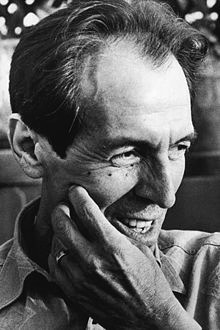 https://es.wikipedia.org/wiki/Julio_Ramón_Ribeyro
espumante en el sótano
Llega a su trabajo - aniversario de 20 años 
Su jefe es muy exigente - hacer las copias
Hace una fiesta de celebración 
Se acaban las empanadas y le champan (revelación de clase social)
Se da un discurso de agradecimiento
Está apunto de irse a su casa a celebrar con su mujer
El señor Gomez le dice que se tiene que quedar a limpiar
personajes
Aníbal Hernández: personaje principal
trabaja en el Ministerio de Educación
Viudo y casado por segunda vez
Clase media - zona de trabajo/presupuesto de fiesta
No se identifica con los demás empleados (mayor/pasado) - “cuando tu y los otros eran niños yo ya trabajaba en el Ministerio” (201)
Angustiado interiormente - complacer a los demás 
Humilde
personajes
Señor Gomez
El jefe
Rencor de Aníbal “..entró junto conmigo. Claro, ahora ha trepado. Ahora es un señor no?”
Nivel superior - control, poder, alienación social

Paúl Escobedo
Jefe de Ministro
Clase alta
Limita su distancia (sentimental/física)

“…no es para tanto, intervino el señor Escobedo…”
“…dándole palmitas en la espalda..”

Calmet, Pinilla: empleados
descripciones
La autoridad por tu clase social alta
“Gentuza, no saben ni saludar” (200)
“…estós se hallaban un poco cohibidos por la presencia del señor Gomez..” (205)
“Me permite unas breves palabras?” (206) - Aníbal
“Estarás de acuerdo que la oficina parece un chiquero. Me haces el favor?” (209)

El deseo de ser aceptado socialmente
“..descorchar su primera botella, sin esperar la llegada de sus superiores.” (204)
descripciones
La vergüenza de ser como los demás
“Debe ser un error en esa época yo era secretario de la biblioteca —Paúl Escobedo —> “Ahora que me recuerdo, es cierto lo que decías antes”
temas
La autoridad reprimiendo la incorporación social 
La felicidad limitada:  por la realidad autoritaria de querer y tener control
La identidad manipulada: deseo de encajar (miedo)
técnicas Literarias
Personificación: “..ómnibus que paseaban rugiendo por la avenida” (199) // “copa más generosa”(204)
Simbolismo: “Huélanla, denle una lamidita, zambos.” (203) —> falta de superioridad
“..se puso en cuatro pies y con una hoja de periódico empezó a recoger la basura” (209)
Copa
“Mientras Aníbal avanzaba hacia sus dos jefes con su copa en la mano se dio cuenta que al fin la reunión encajaba” (206)
“Aníbal levantó su copa entre los aplausos de los concurrentes” (208)
“…de palito de fósforos quemados, de fragmentos de una copa rota” (209)
TECNICAS LITERARIAS
Irónico:  
“Viva la asociación de Empleados y su justa lucha por sus mejores materiales!” (206)
 “El Director Escobar se acercó a abrazarlo.” (208)

Alusión: 
“Si Cristo recibiera en el Paraíso a un pobre pecador como yo…” (208)
“Fue durante el gobierno de nuestro ilustre presidente José Luis Bustamante.” —> triunfo en elecciones presidenciales (1945), APRA
técnicas narrativas/Lenguaje
Narración 3era persona omnisciente 
Orden cronológico
Diálogo
—> diferencias sociales (autoridad)
Formal
Colloquial
“Cumplo 25 años de servicio. Habrá champán(200)
“Señor Gomez, he traído unas botellitas para festejar mis veinticinco años de servicio. Espero que no me va a distraer.” (202)
“Aníbal llenó las copas de sus dos superiores, se sirvió para sí una hasta el borde..” (205)
“Los empleados se repartieron el champán que quedaba entre bromas y disputas” (206)
Tono
Desilusionado 
“Aníbal quedó mirando la puerta mientras sus tres compañeros se hacendaban a reír.” (200)


Seguro: directo, serio
“Ya sé, ya se, las copias….” “No, no sabes.” (201)


Entusiasta
“Aníbal dispuso encima de ella las empanadas, las copas y las botellas de champán..” (204)
“Para relajar la atmósfera, empezó a relatar una historia graciosa que le había ocurrido hace quince años..” (205)


Emocionado
“Esto a sido uno de los días mas bellos de mi vida.” (208)
espacio & Tiempo - sótano
La fiesta de Aníbal
Simboliza el estado social - estar atrapado en una falsa realidad —> su propia vida 

“No era solamente un sótano miserable y oscuro, si no -ahora lo notaba- una especie de celda, un lugar de expiación.” (209)
Importancia del título
Espumante en el sótano
“champan”
“fiesta”
Mensaje: cuento & universal
No dejes que seas formado por una personas que no te valoran lo suficiente
No debemos estar avergonzados de quienes somos - más bien valorarlo para poder agrades lo que tenemos y a quienes tenemos
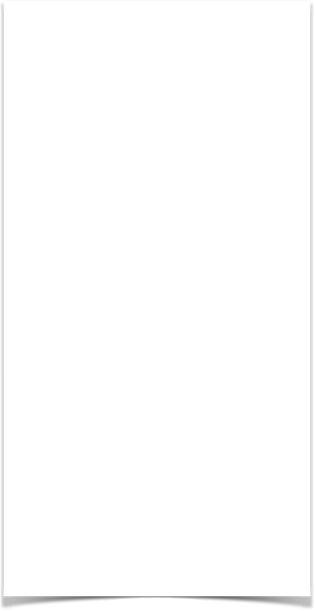 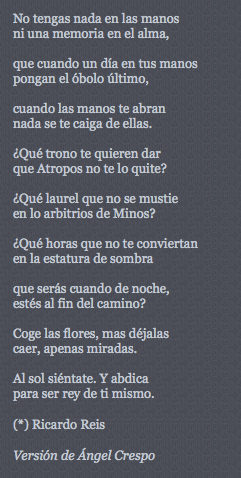 No tengas nada en las manos
-Ser tu propio “rey”
-Sentir tranquilidad y paz
-Estar completo con lo que tienes
valorización
La aceptación interior es la única manera de llegar a la felicidad completa
Debemos ser consientes que siempre van a haber caídas en la vida - debemos aceptarlas para poder salir hacia adelante